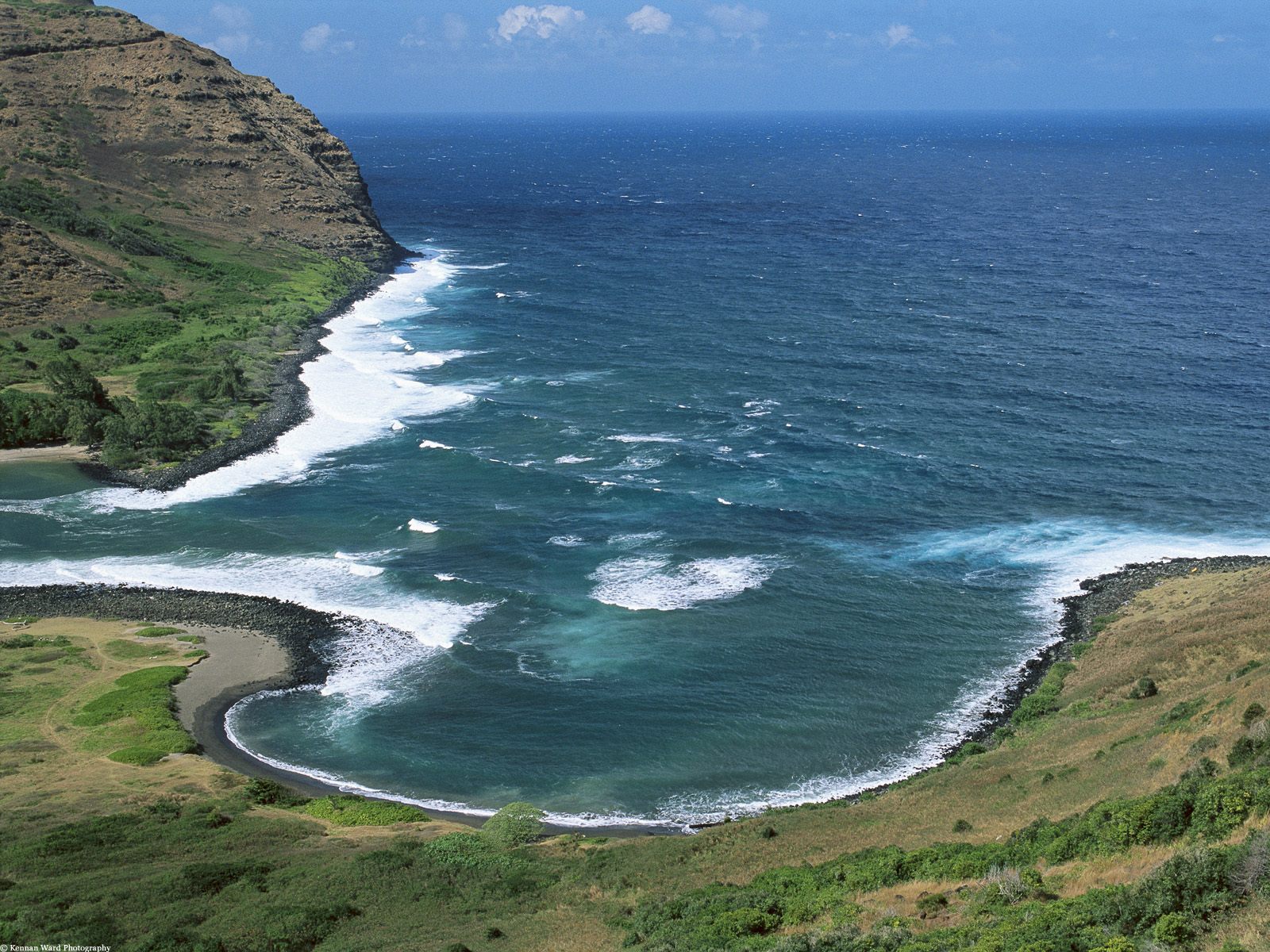 Che cosa vi fa venire in mente?
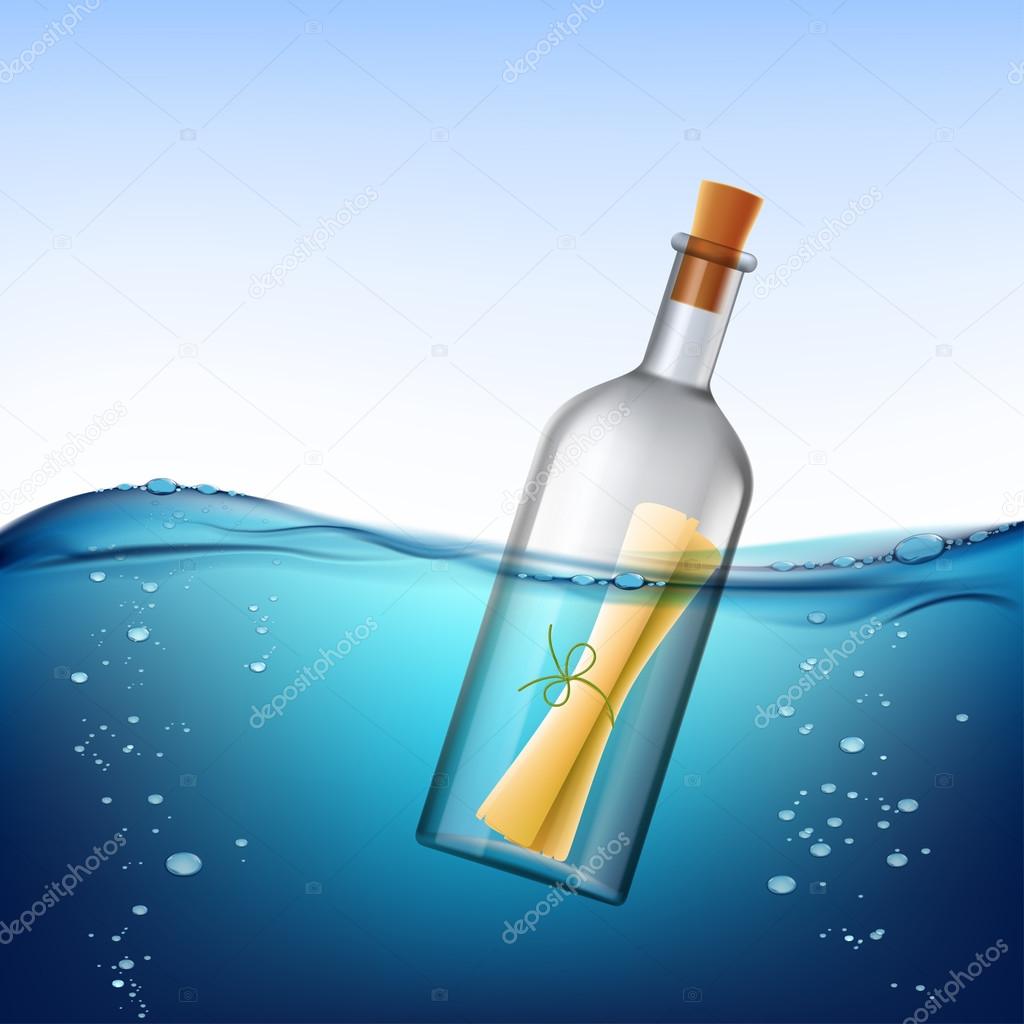 MESSAGE IN A BOTTLE
MESSAGE IN A BOTTLE
MESSAGE IN A BOTTLE
CHI VI MANDA QUESTO MESSAGGIO?
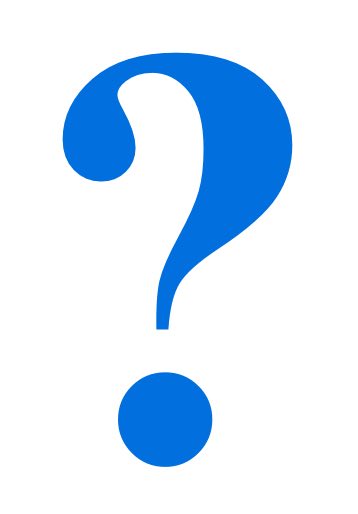 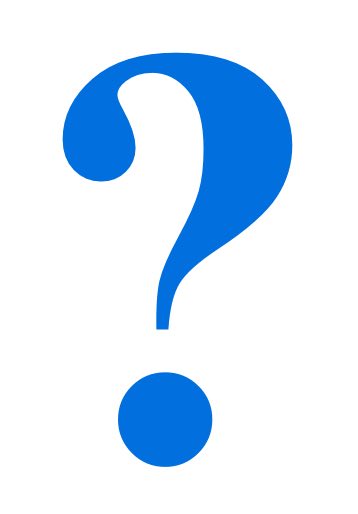 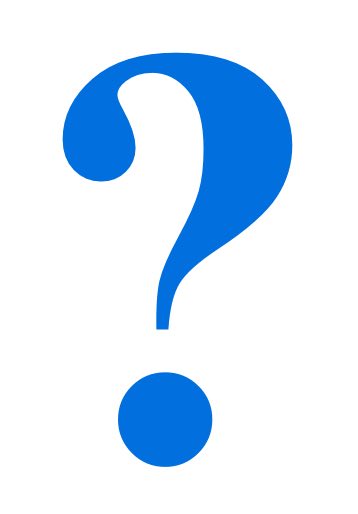 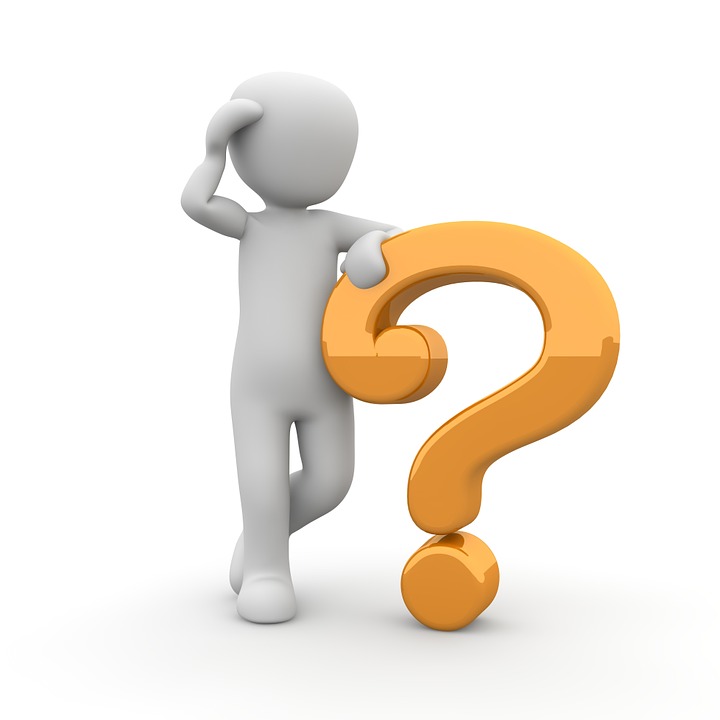 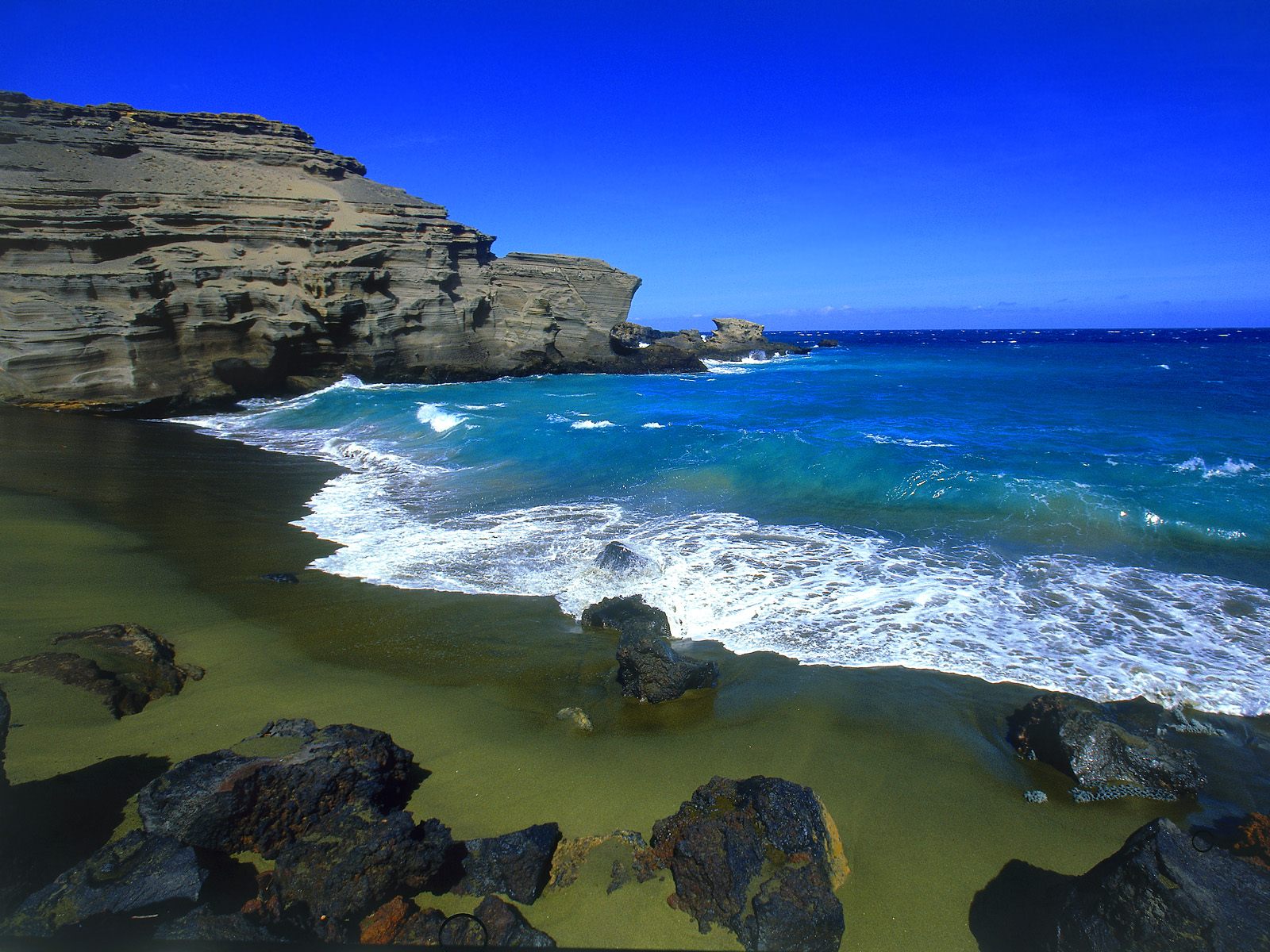 PERCHÉ
QUESTO MESSAGGIO?
Suoneremo E CANTEREMO …IN INGLESE
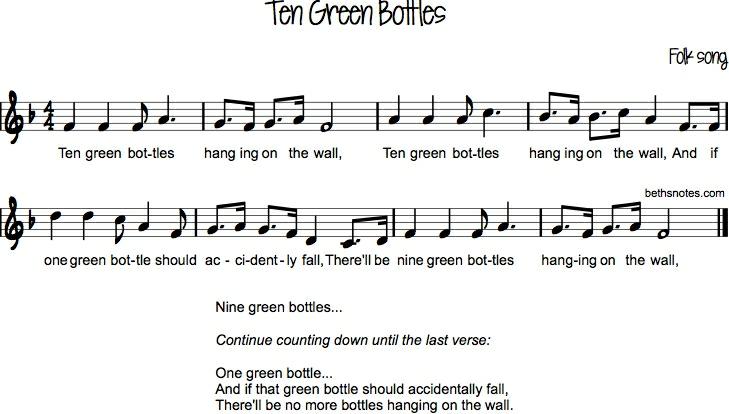 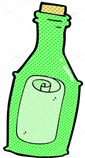 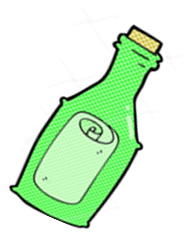 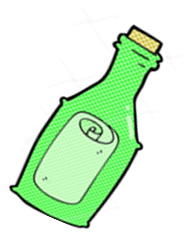 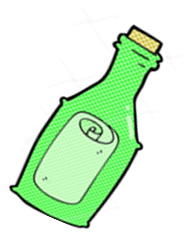 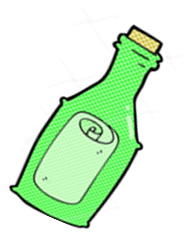 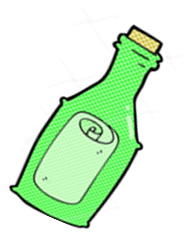 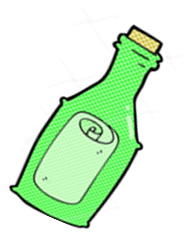 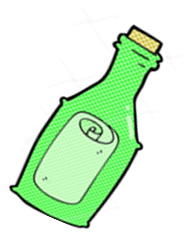 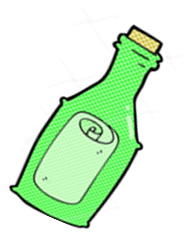 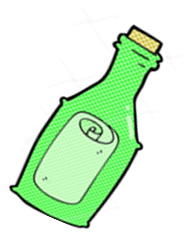 saremo i vostri maestri di musica
ten green bottle
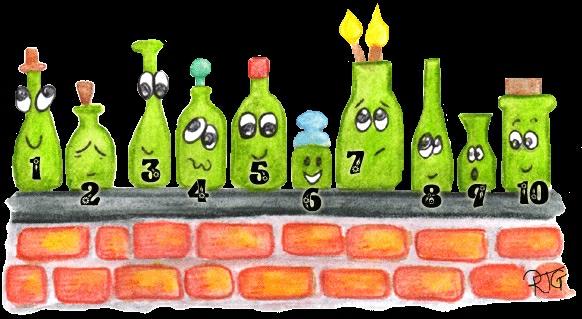 Insieme  balleremo suonando strumenti …più unici che rari!
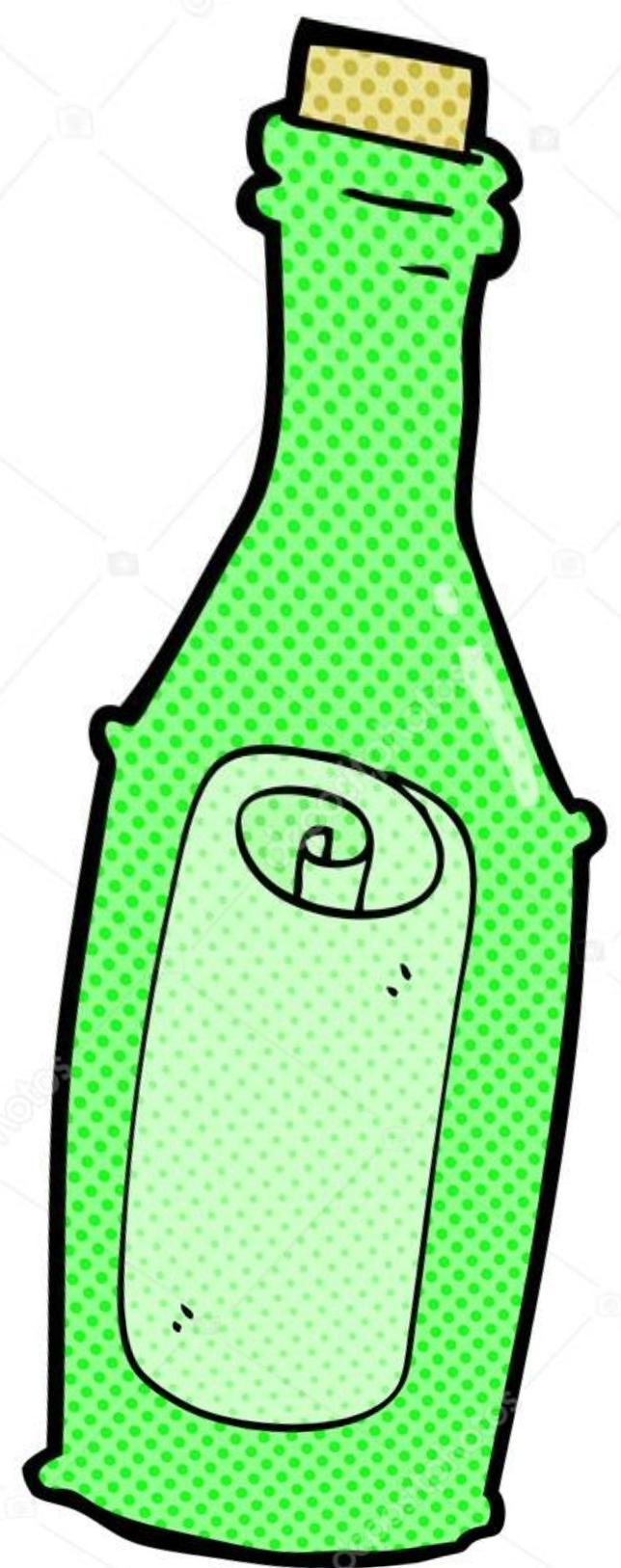 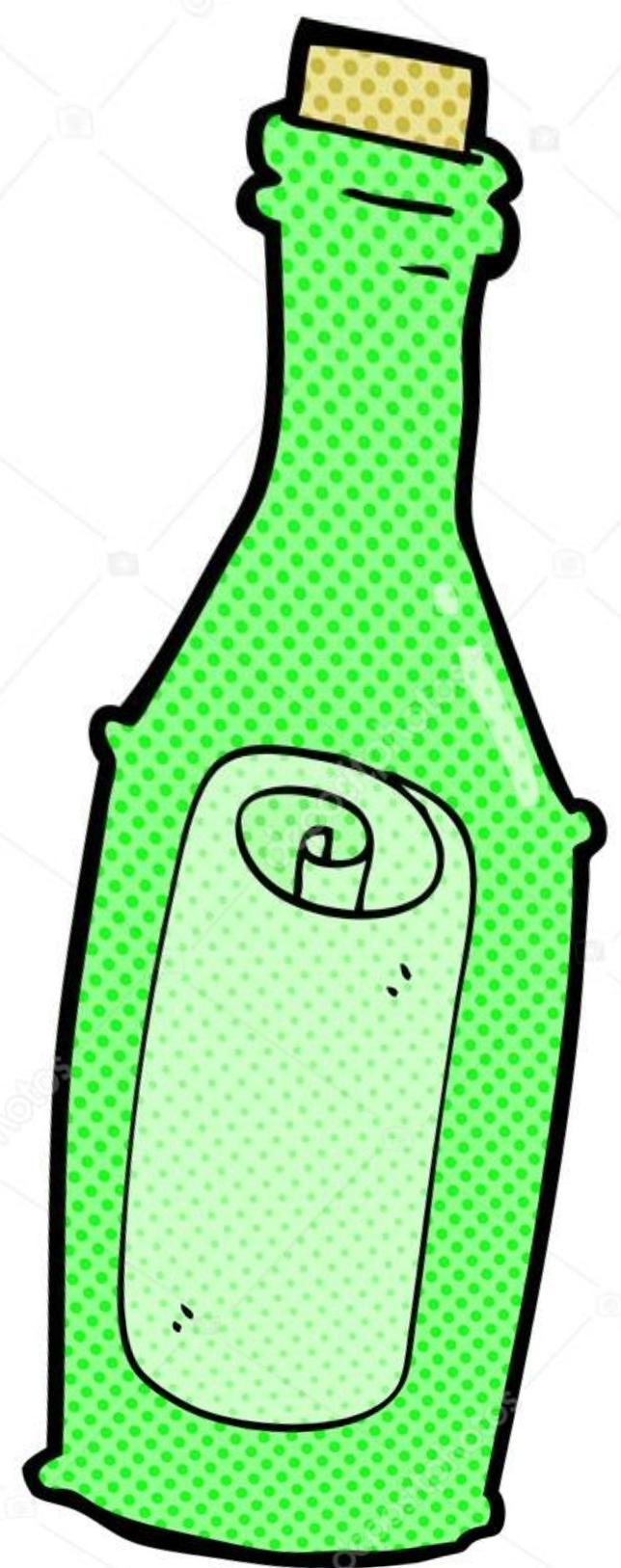 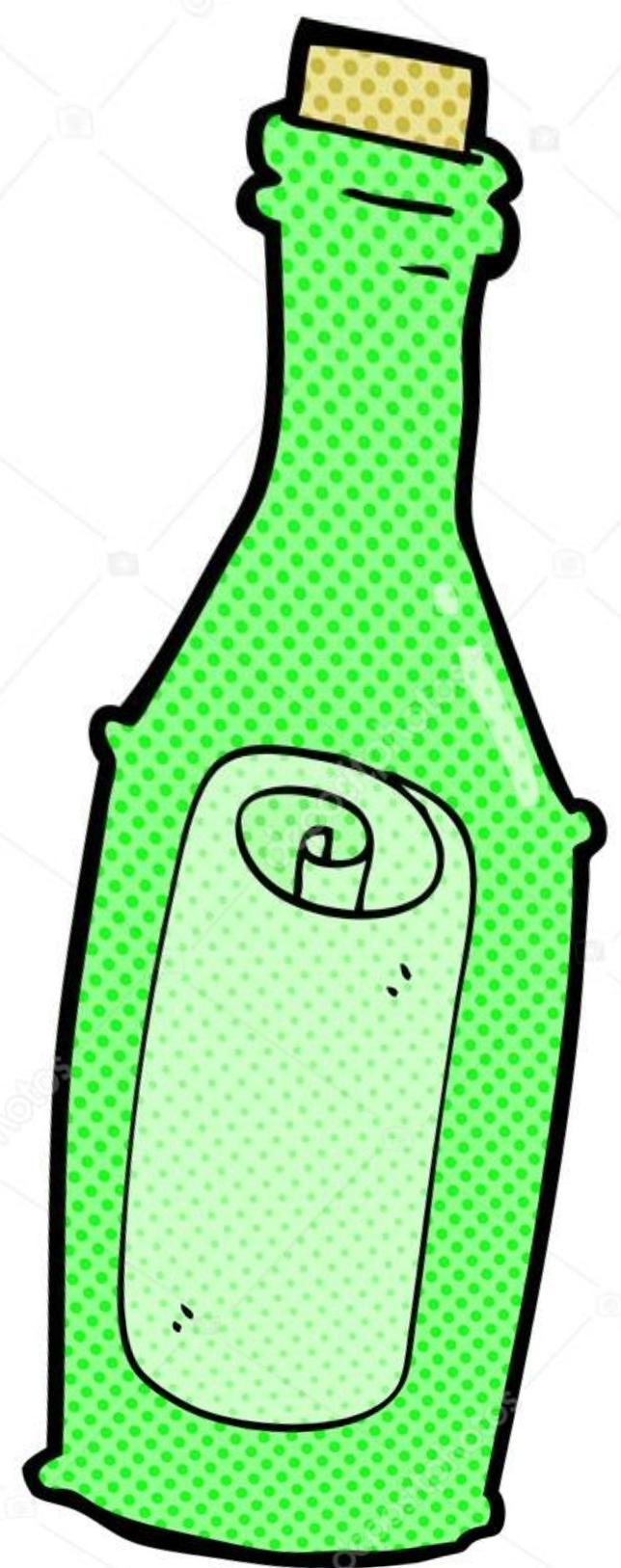 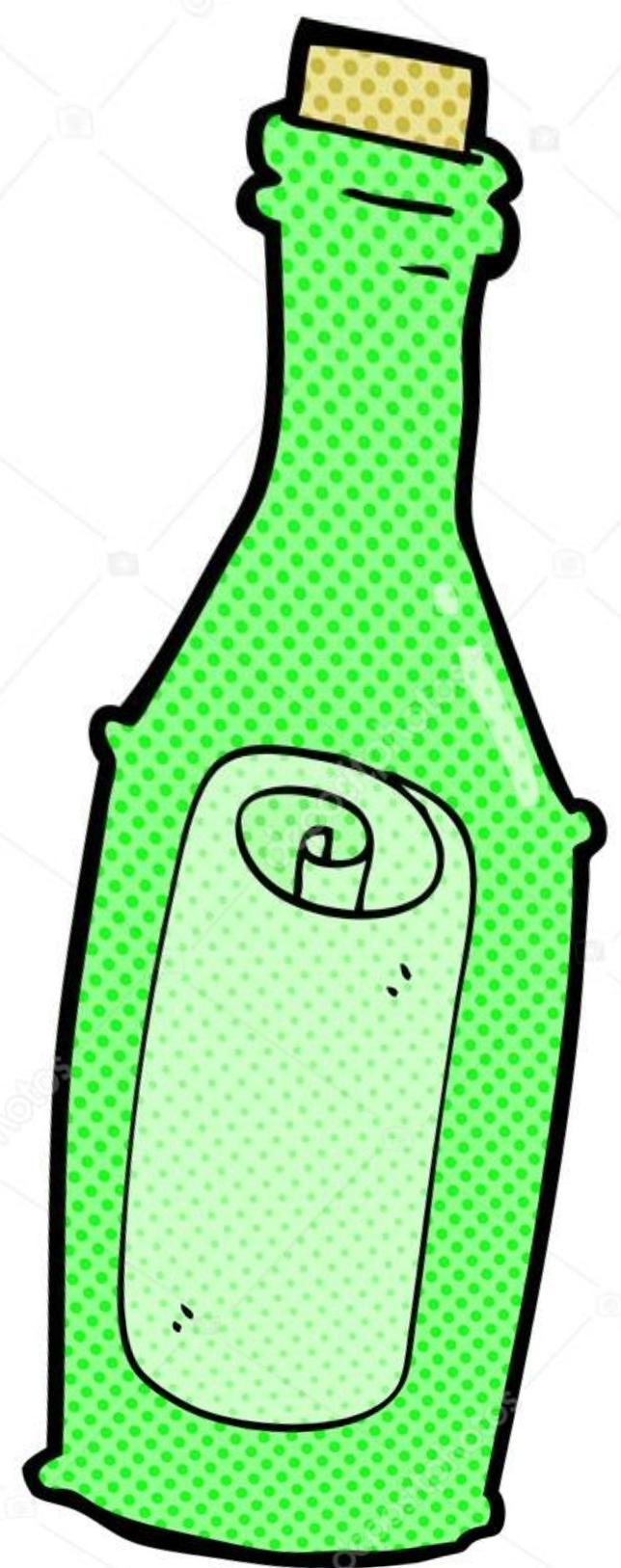 E IL MESSAGGIO CHE FINE HA FATTO?
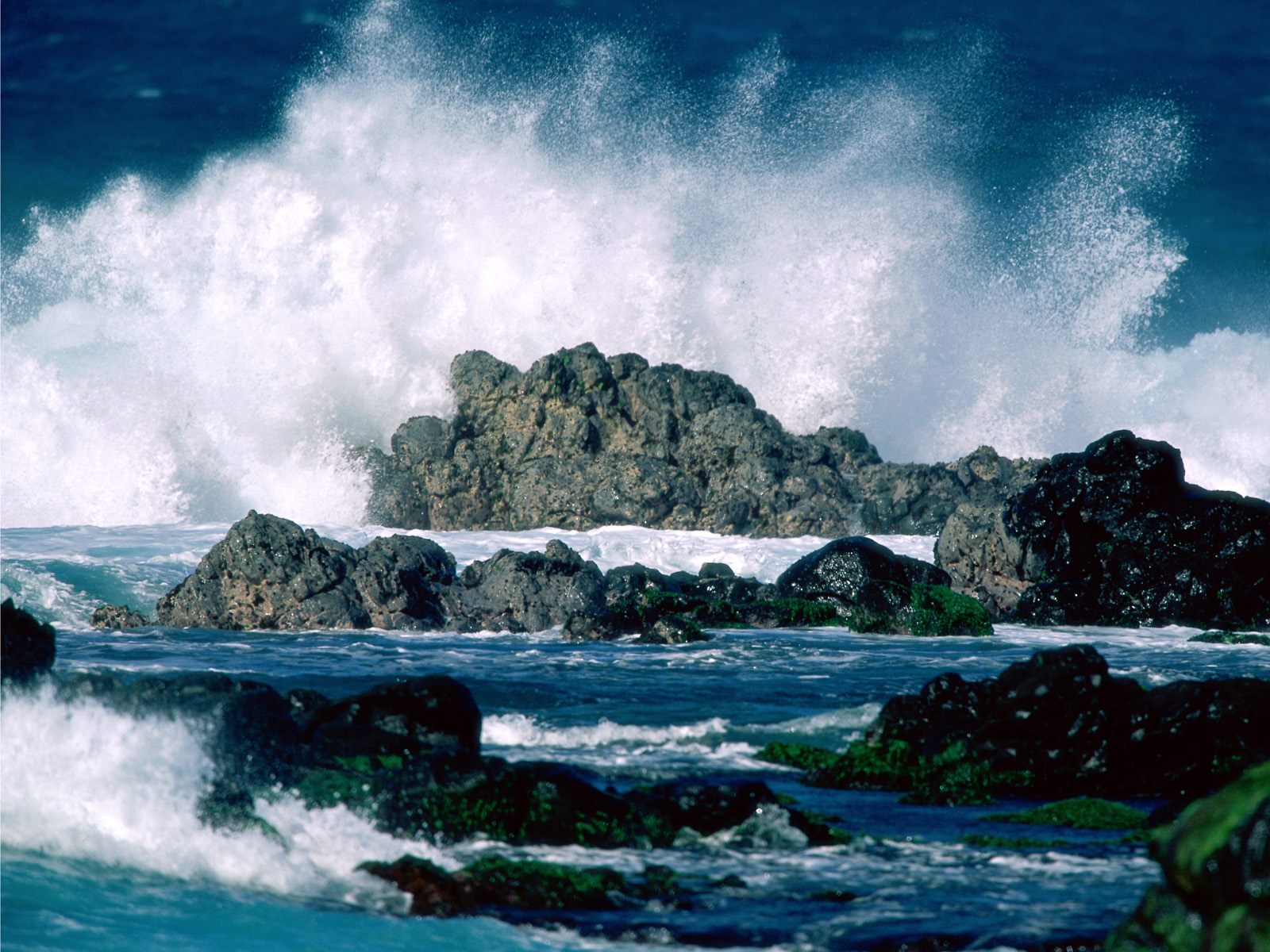 MESSAGE IN A BOTTLE
MESSAGE IN A BOTTLE
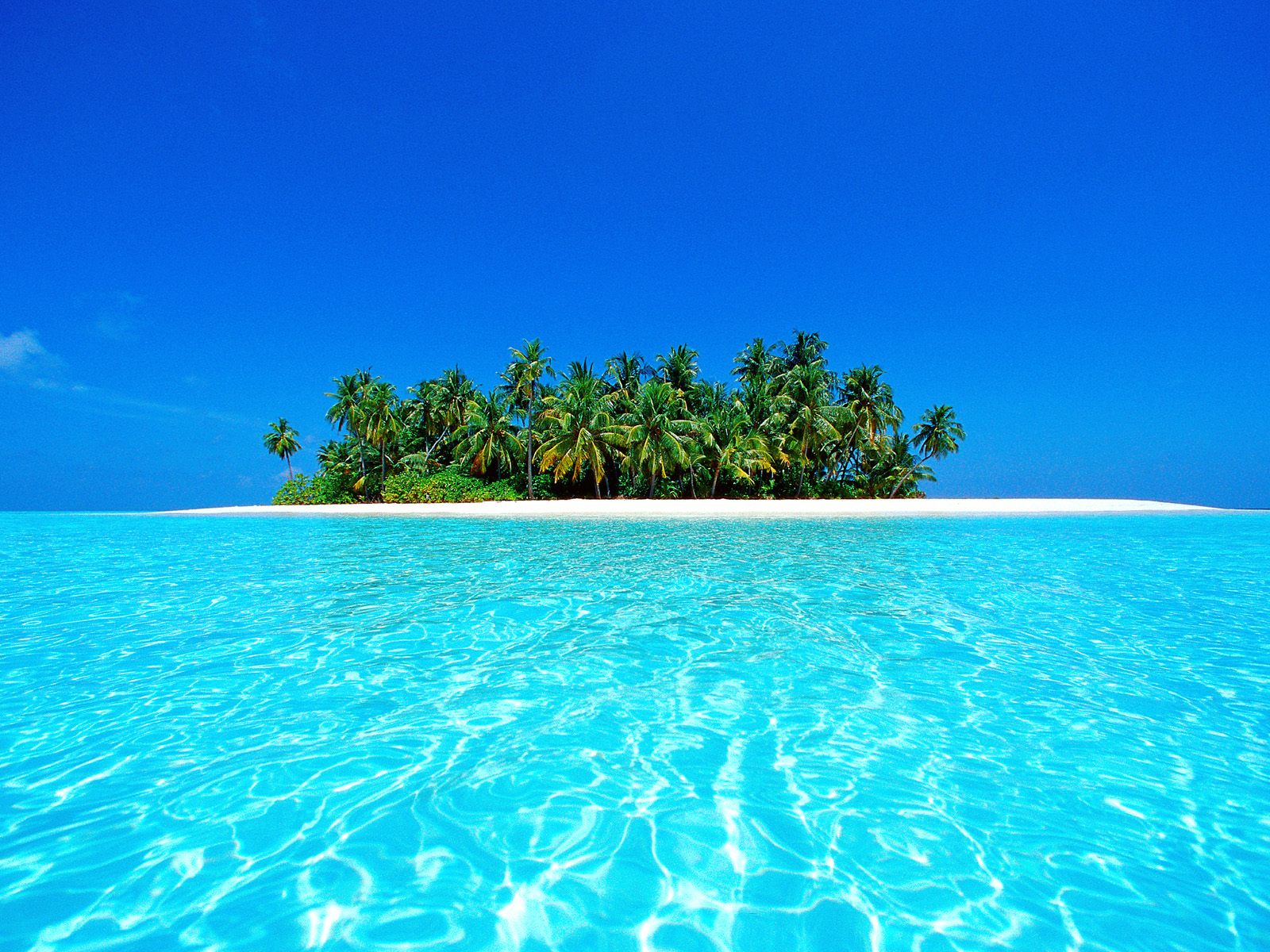 MESSAGE IN A BOTTLE
Eccolo!
UN MESSAGGIO
sotto  forma  di …
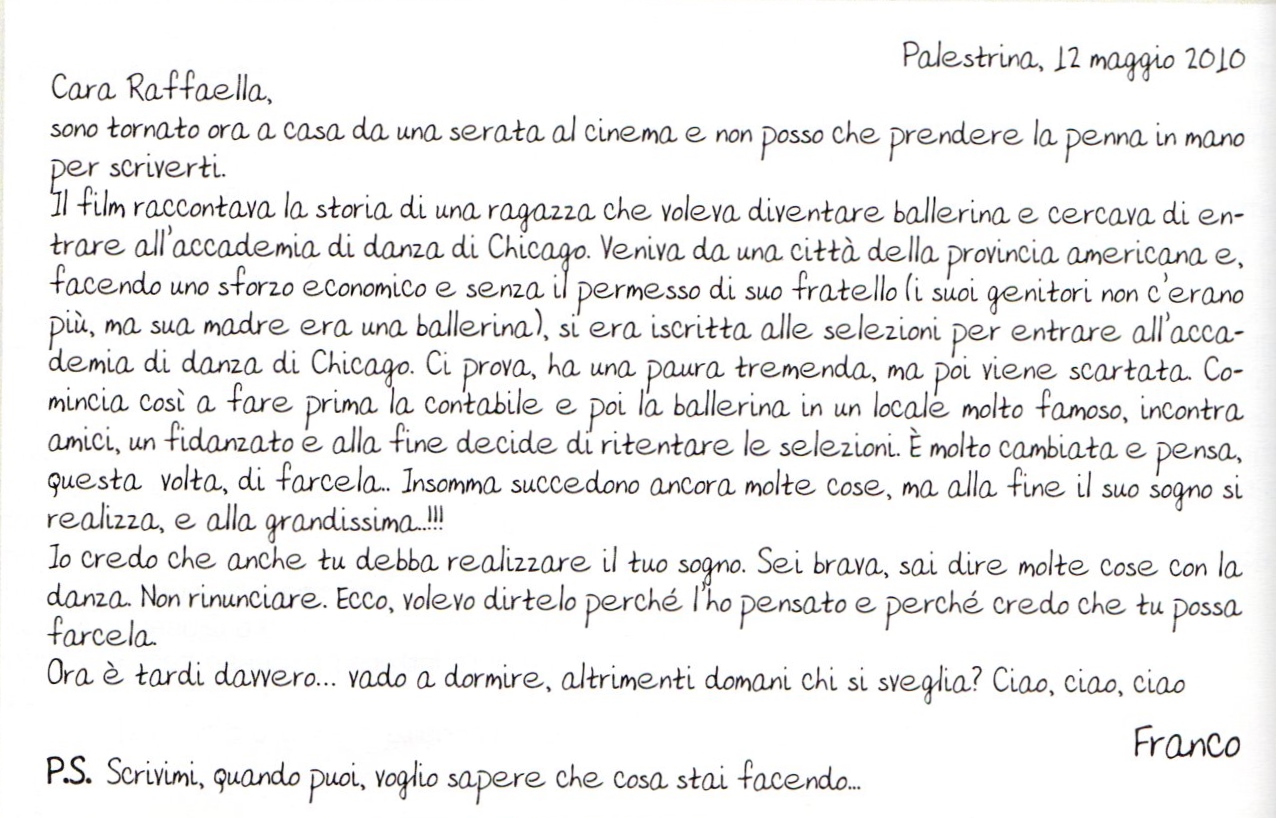 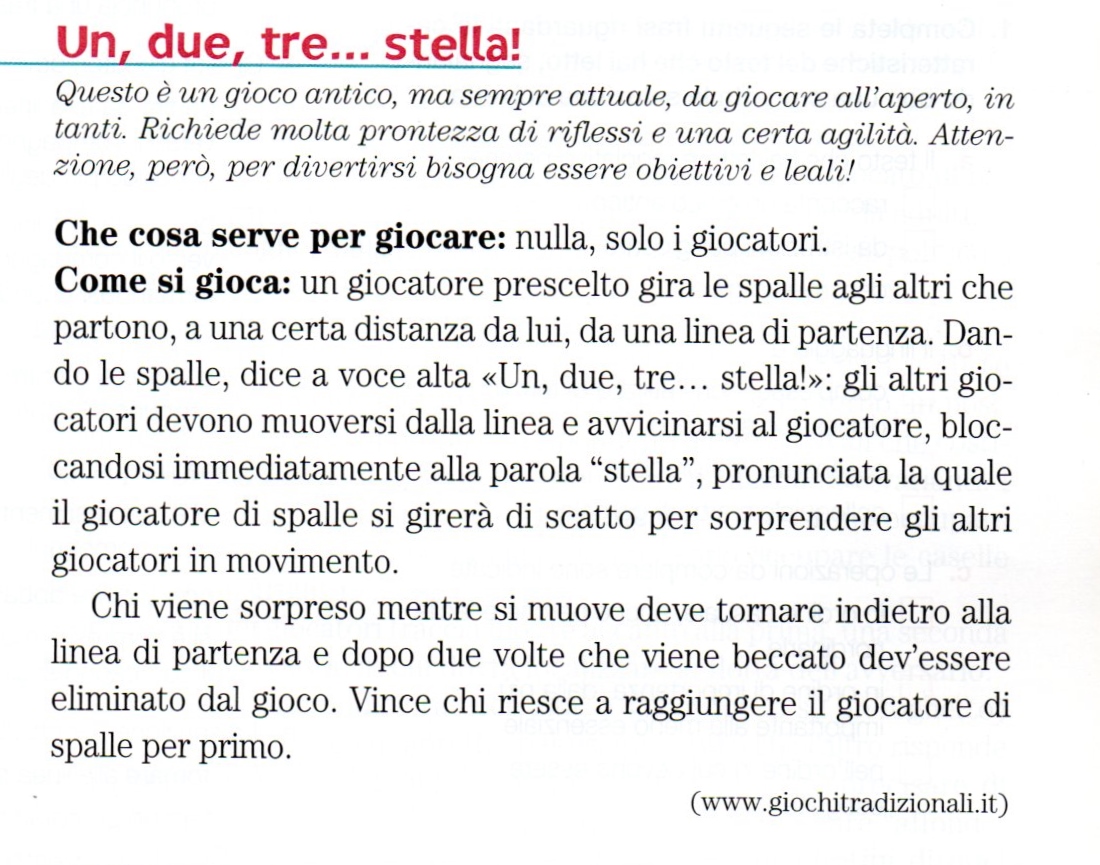 poesia …
…lettera
…testo regolativo…
consigli pratici, divertenti, incoraggianti, custoditi in ten Green bottleS, attraverso il Gran mare del cambiamento…
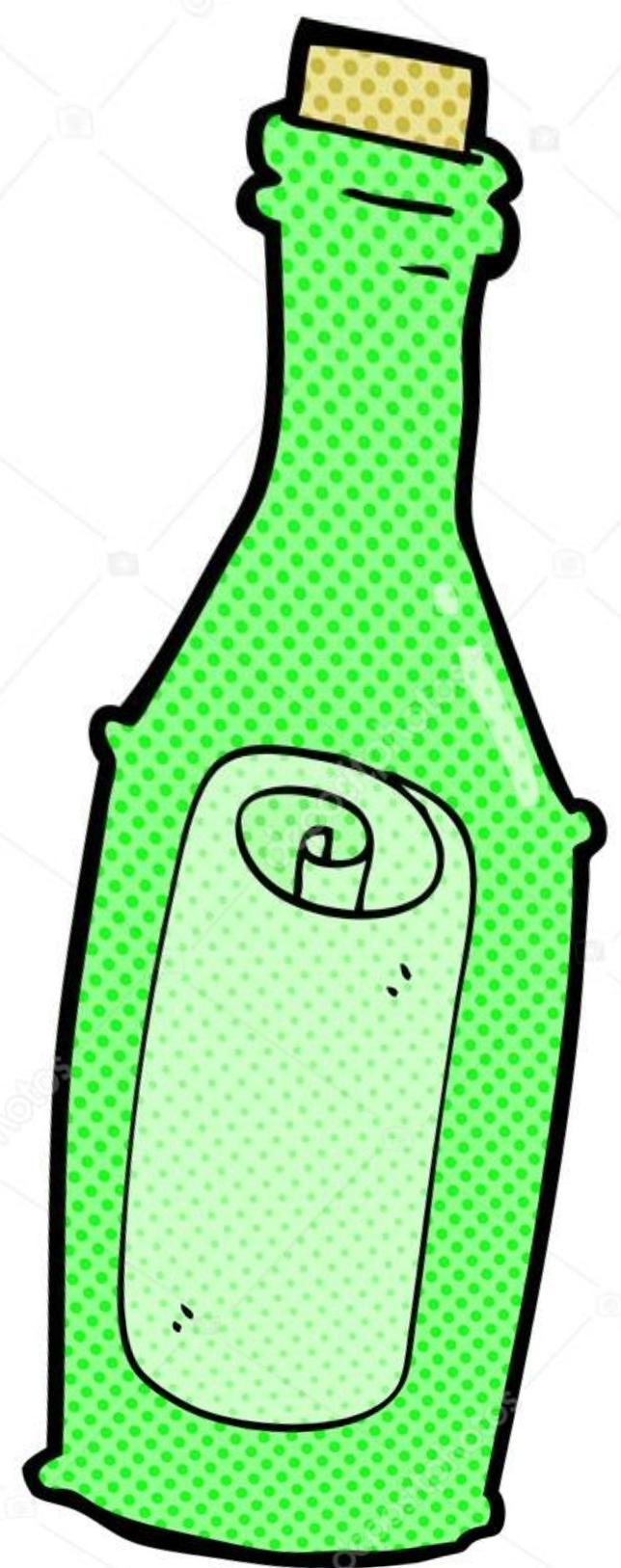 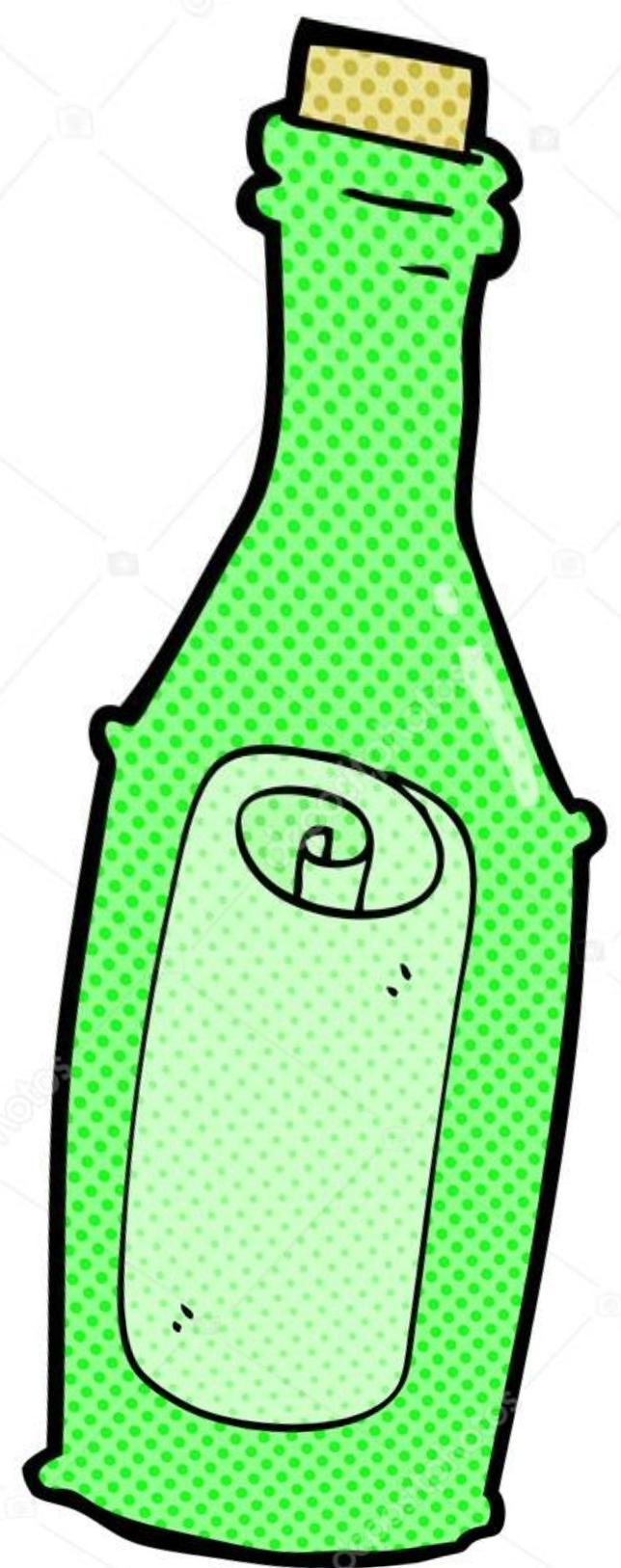 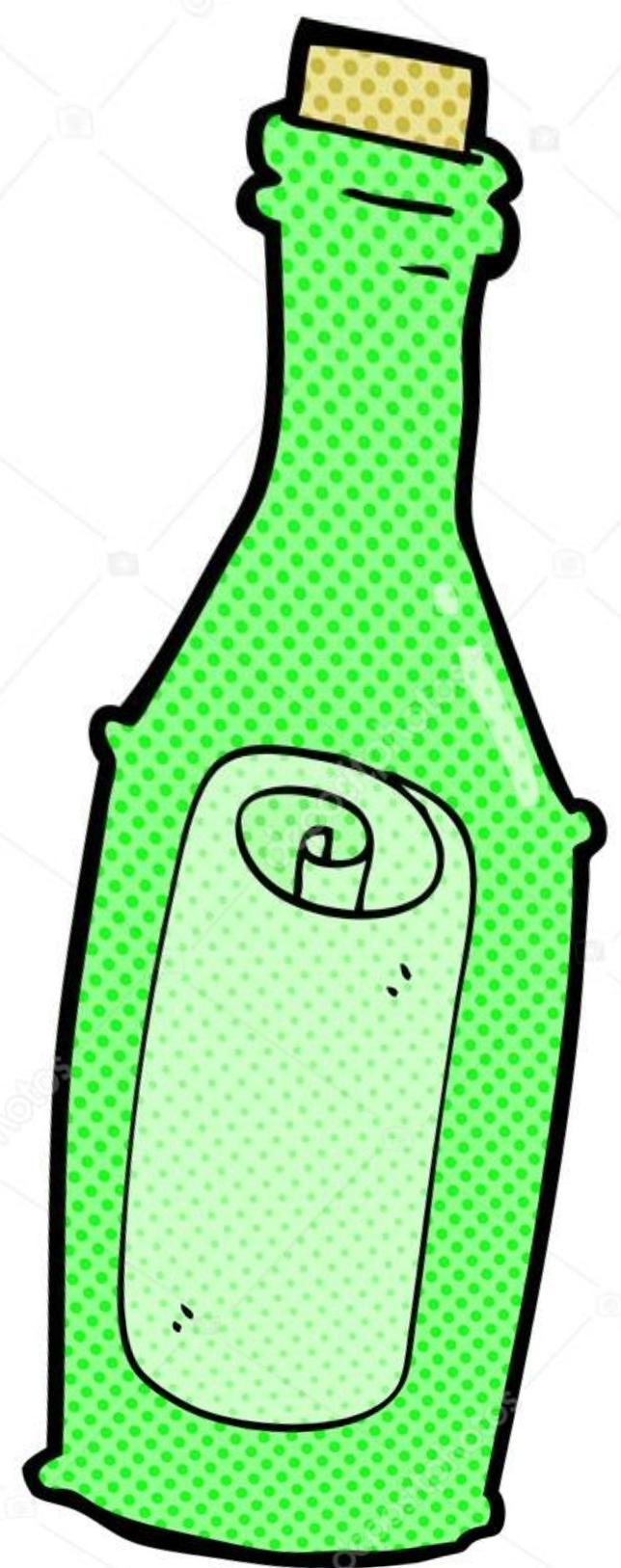 Consigli pratici di sopravvivenza…
Filastrocche – acrostici-calligrammi…
Condivido con te giochi nuovi – ricette strane – regole curiose….
… per INTRAPRENDERE UNA nuova avventura
Di crescita
E
Di scoperta
E… alla fine?
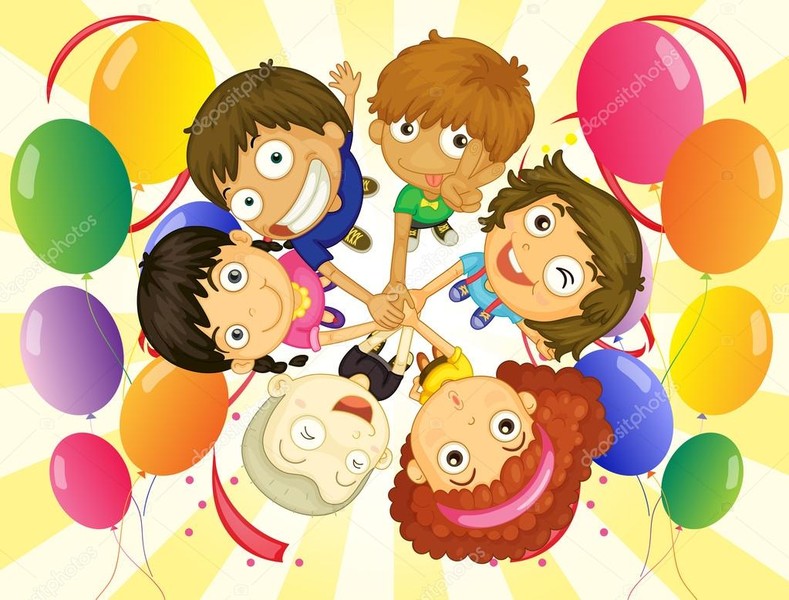 Una grande festa
E questo a che cosa servirà?